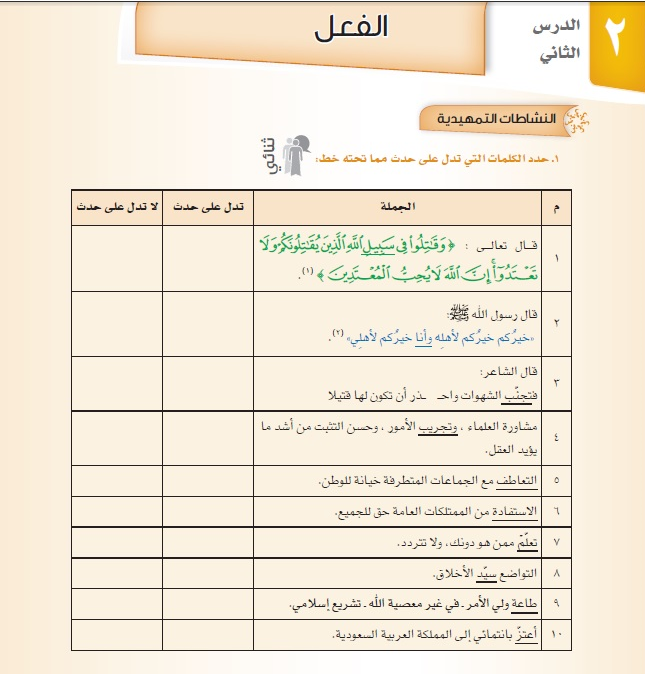 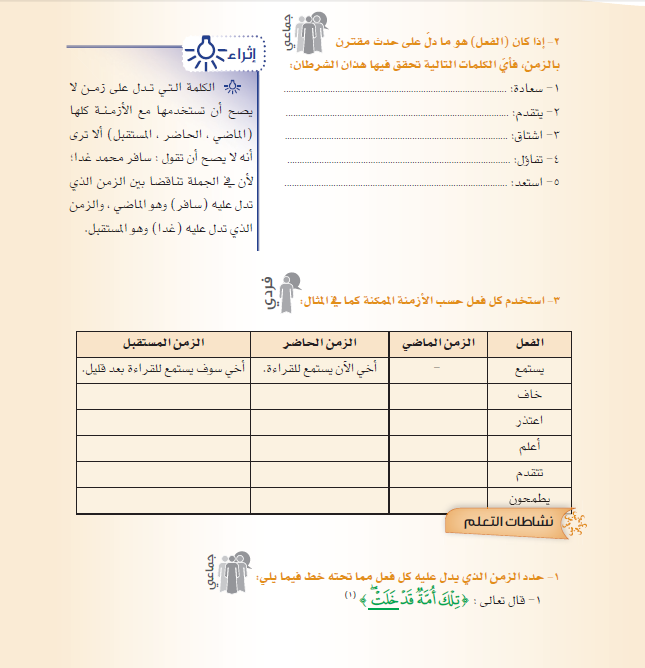 إستمع محمد للدرس
خافت هند من القط
يخاف خالد من ركوب الطائرة بعد قليل
يخاف أحمد من القطط بعد أن رآها اليوم
يعتذر الطالب في هذا اليوم من المعلم
إعتذر الطالب من المحاضرة
يعتذر محمد من أبيه كي يسعد في الآخرة
علمتً أن محمداً مسافراً
تعلم هند بسفر أخيها اليوم
يعلم محمداً أن المدرسة تحقق مآربه عندما يكبر
يتقدم خالد بالطابور بعد مدة وجيزة
يتقدم خالد بالطابور لهذا اليوم
تقدمت الحضارة في أوج ازدهارها
يطمح محمد بقيام الليل لهذا اليوم
يطمحون الطلاب بالتفوق في المستقبل
طمحتُ بالوصول للمركز الأول
فعل ماضي
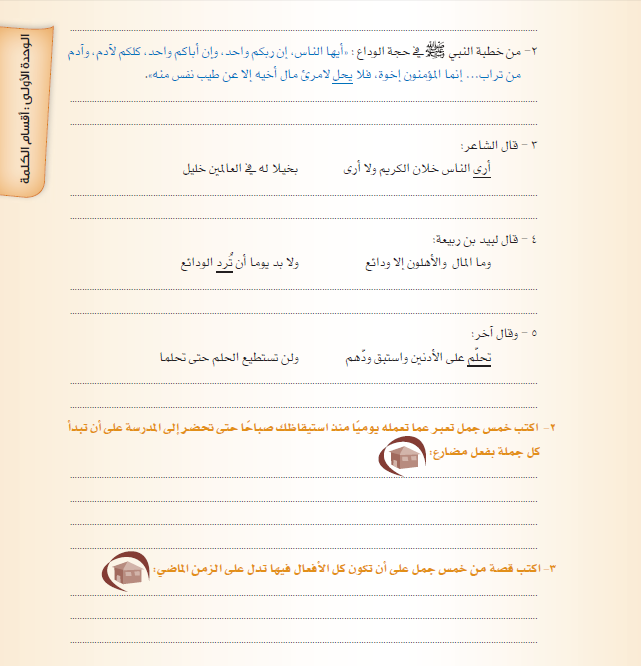 فعل مضارع
فعل مضارع
فعل مضارع
فعل أمر
1- تذهب هند إلى المدرسة باكراً
2- تفسحت هند مع صديقاتها في الفسحة
3- تستمع هند إلى الدرس بوعي
4- تعبر هند عن حبها لمدرستها لصديقاتها
5- تتفوق هند على زميلاتها في الصف.
ذهب محمد إلى الحديقة عصراً،وفي هذا
المكان رأى صديقة خالد ، رمى محمد 
الكرة بإتجاه صديقه خالد ،فرِح خالد
برؤية محمد ,ولعب معه.
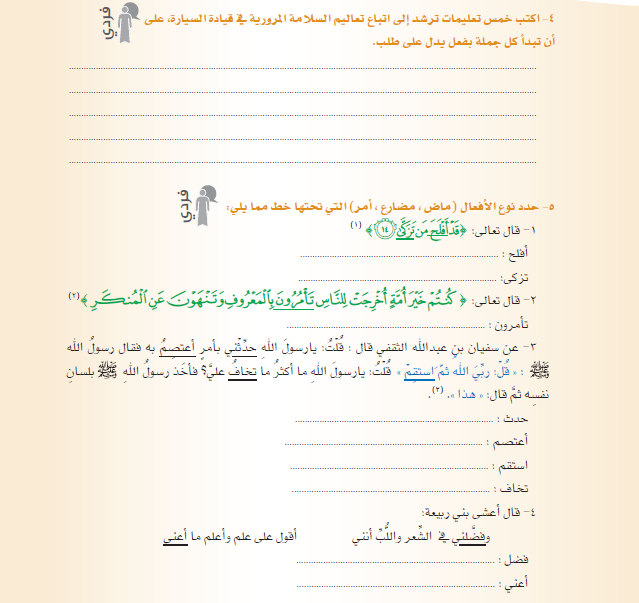 فعل ماضي
فعل مضارع
فعل مضارع
فعل ماضي
فعل مضارع
فعل أمر
فعل مضارع
فعل ماضي
فعل مضارع
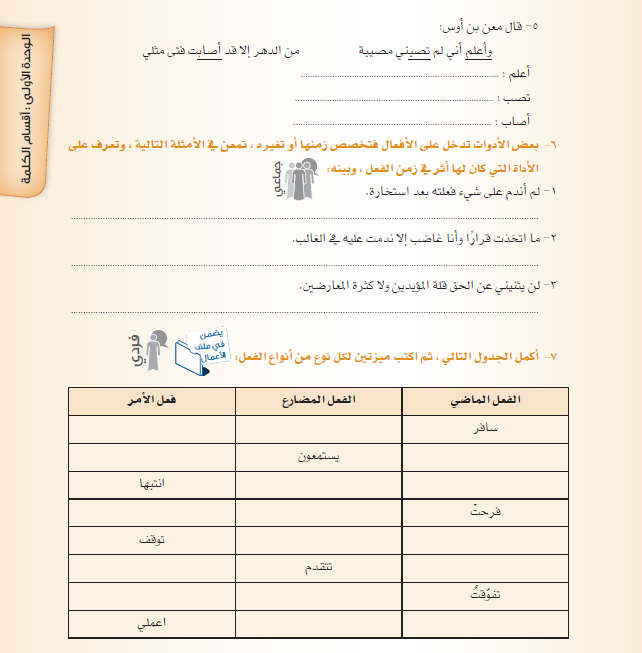 فعل مضارع
فعل مضارع
فعل ماضي
لم : آداة جزم أندم : فعل مضارع مجزوم بالسكون
ما : نافيه اتخذت : فعل مضارع مجزوم بما وعلامة جزمه السكون
لن : آداة نصب يثنيني : فعل مضارع منصوب بلن وعلامه نصبه الفتحة الظاهرة على آخره
يسافر
سافر
أسمعوا
سمعوا
ينتبها
انتبها
تفرح_يفرح
أفرح
يتوقف
وقف
تقدم
قدم
تفوق
يتفوق _ تتفوق
عمل
يعمل
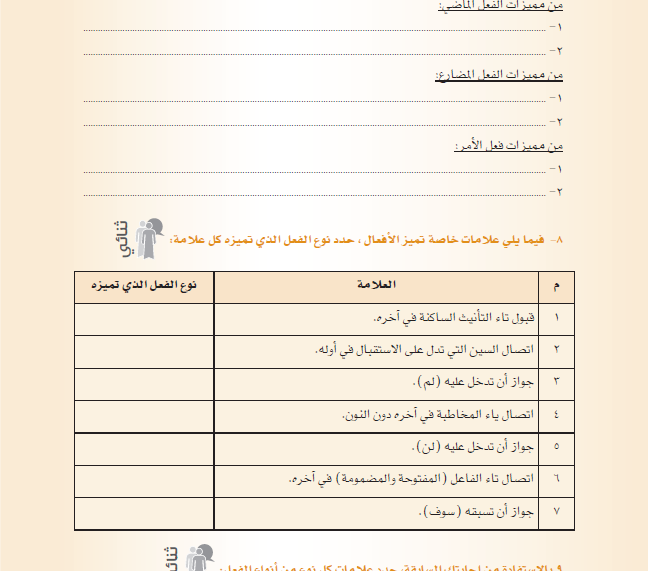 قبوله تاء الفاعل على آخره .. وتكون التاء إما ( منصوبة بفتحة أو مكسورة بكسرة أو مرفوعة بضمة)
قبوله تاء التأنيث في آخره وتكون ساكنة مثل : جلستْ هند بصمت
أن يكون مسبوقاً بأدوات 1- الجزم يكون آخره مجزوماً مثل : لم يذهبْ . 2- النصب يكون آخره منصوباً مثل : لن يذهبَ . 3- قبوله لحرف السين بأوله مثل : سيرحل . 4- قبوله لسوف بأوله مثل : سوف يرحل .
5- قبوله لحروف ( أنبت ) حروف المضارعه اذهب ,نذهب ,يذهب ,تذهب.
1- الدلالة على الطلب : اجلس , اذهب . ألعب
2- قبوله ياء المخاطبة عليه مثل: أجلسي
فعل ماضي
فعل مضارع
فعل مضارع
فعل أمر
فعل مضارع
فعل ماضي
فعل مضارع
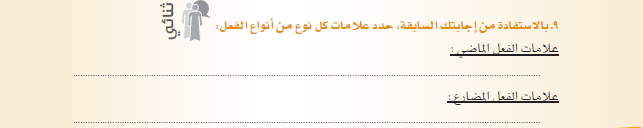 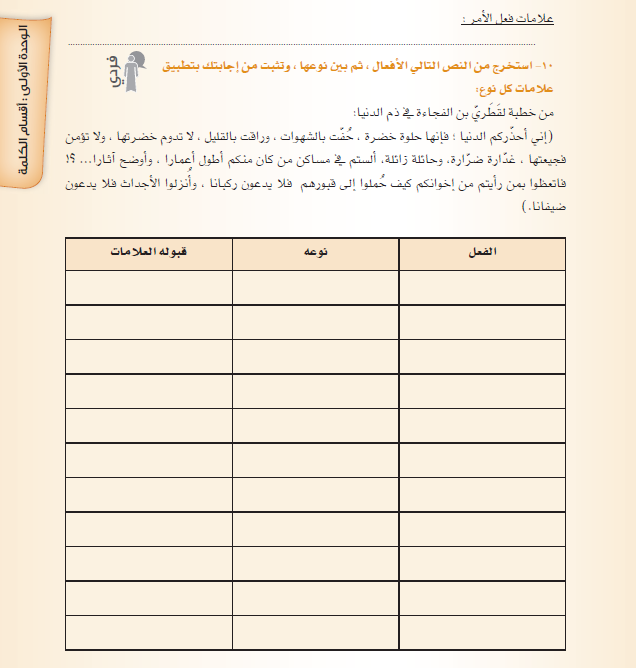 أُحذركم
فعل أمر
دلالة على الطلب بنفسه
فعل ماضي
حُفت
قبوله تاء التأنيث الساكنة
راقت
فعل ماضي
قبوله تاء التأنيث الساكنة
تدوم
فعل مضارع
سبق بحرف جزم لا
تؤمن
فعل مضارع
سبق بحرف جزم لا
اتعظوا
فعل أمر
للدلالة على الطلب بنفسه
فعل أمر
رأيت
قبوله تاء التأنيث الساكنة
حملوا
فعل ماضي
مبني للمجهول
يدعون
فعل مضارع
سبق بحرف جزم لا
فعل ماضي
أُنزلوا
مبني للمجهول
يدعون
فعل مضارع
سبق بحرف جزم لا